LC 173/20: Implicações na Gestão Fiscal
Jonatas Soares Araujo
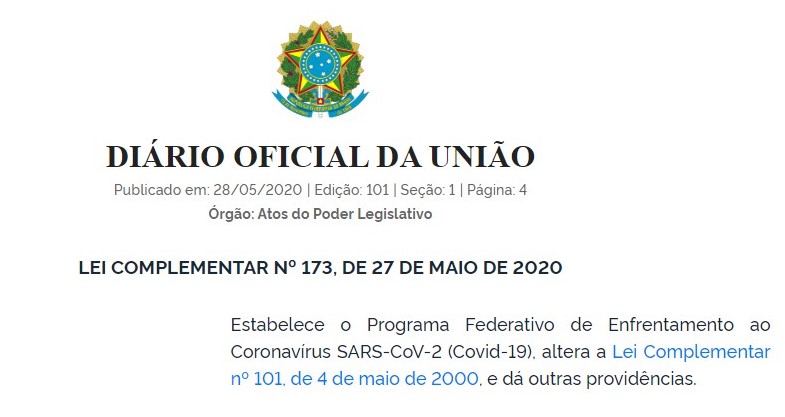 Contexto
Necessidade de aquisição de produtos que não foram planejados
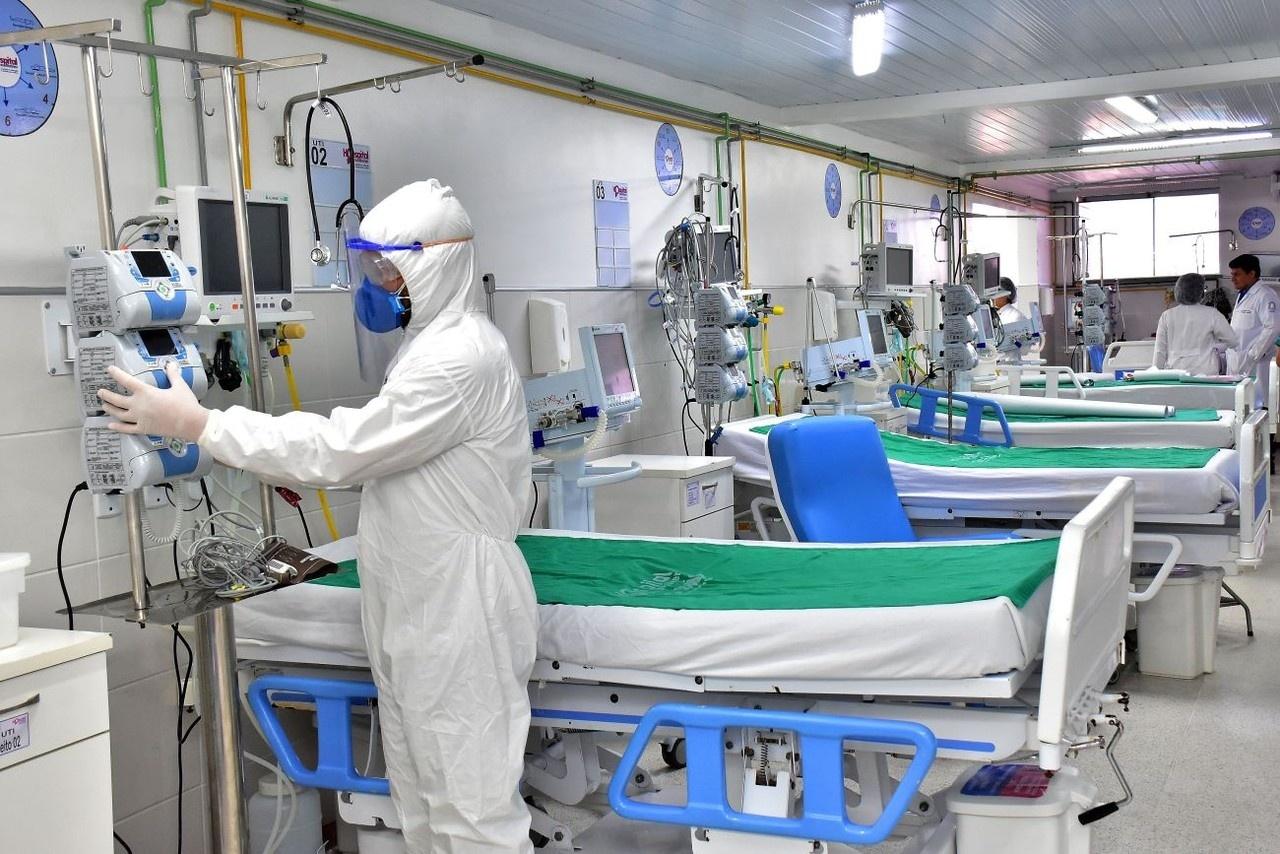 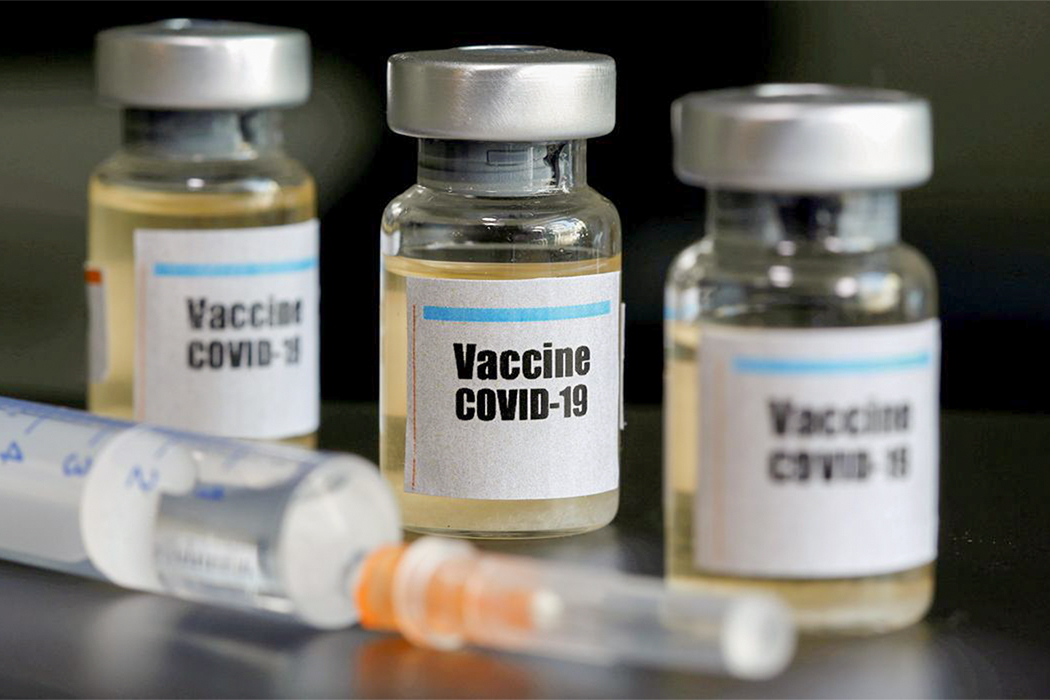 Contexto
Redução da Arrecadação
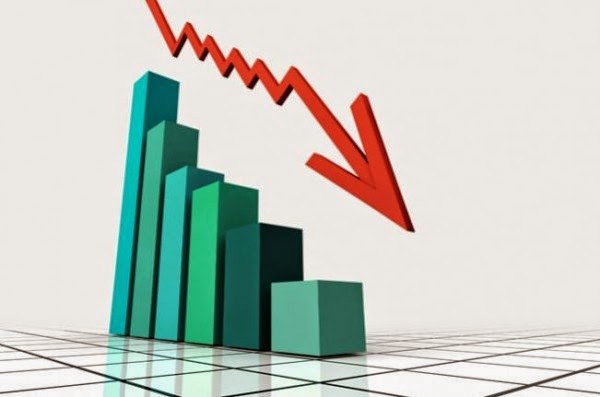 Contexto
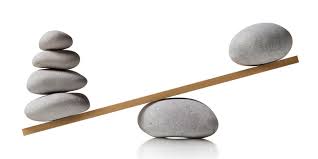 Desequilíbrio das Contas Públicas
Receitas Orçamentárias
Despesas Orçamentárias
Solução
Lei Complementar nº 173/2020
Suspenção de Pagamentos e alterações de algumas regras da LRF
Auxílio Financeiro
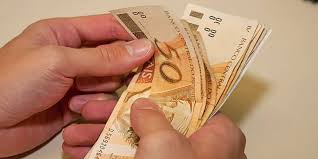 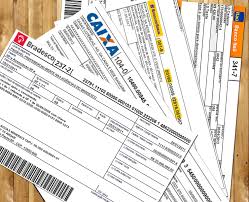 Auxílio Financeiro (Art. 5º)
Inciso I
10 bilhões
SUS e/ou SUAS


Fonte de Recurso: 0104.00.777
Nat. da Receita 1.7.1.8.99.1.1.08
Inciso II
50 bilhões
Recursos Livres


Fonte de Recurso: 0010.00.777
Nat. da Receita 1.7.1.8.99.1.1.09
Orientações de Contabilização Portaria nº 331/2020
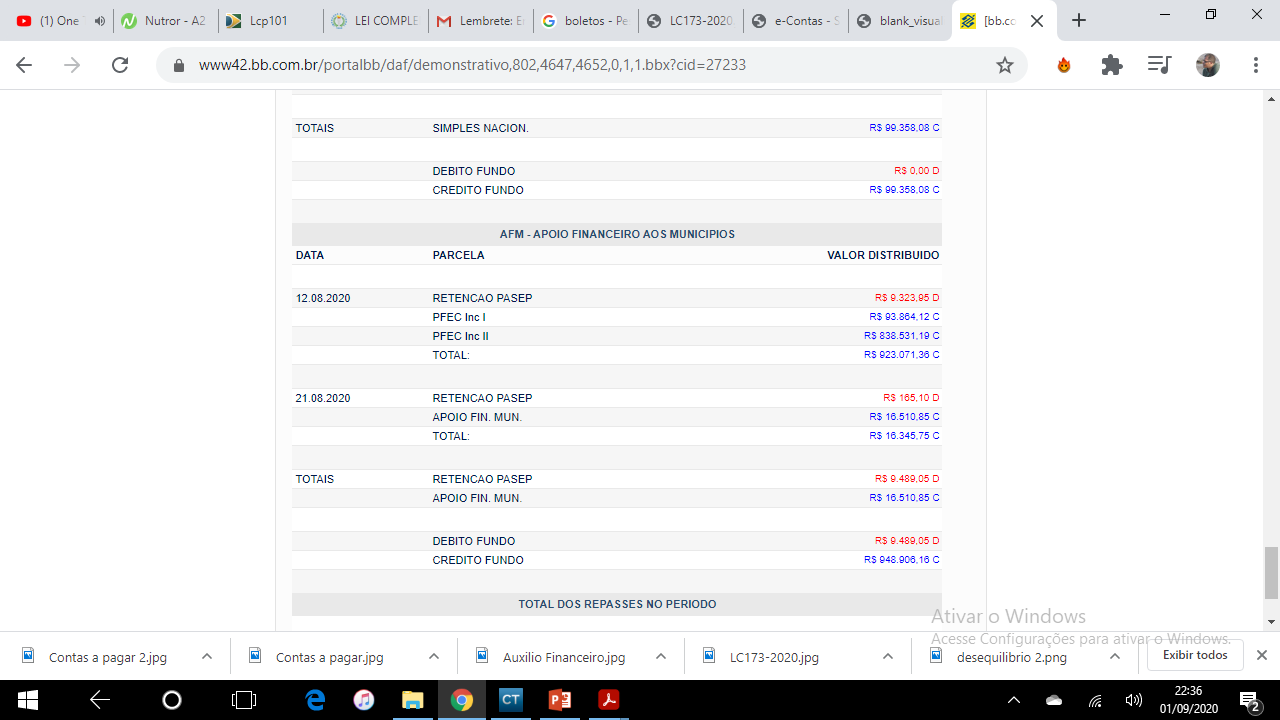 Auxílio Financeiro (Art. 5º)
Não entra na base de Cálculo

Da Saúde 

Educação

Duodécimo
Entra na Base de Cálculo

Receita Corrente Líquida

PIS/PASEP
Alterações na LRF (Art. 65)
§ 1º Na ocorrência de calamidade pública reconhecida pelo Congresso Nacional, (...)

II - serão dispensados os limites e afastadas as vedações e sanções previstas e decorrentes dos arts. 35, 37 e 42, bem como será dispensado o cumprimento do disposto no parágrafo único do art. 8º desta Lei Complementar, desde que os recursos arrecadados sejam destinados ao combate à calamidade pública;

Art. 35 – Veda a realização de operação de crédito entre os Entes da Federação.
Alterações na LRF (Art. 65)
Art. 37 – Equipara-se a operações de créditos e estão vedadas:

I – Antecipação de receita tributária;

II - Recebimento antecipado de valores de empresa em que o Poder Público detenha a maioria do capital social;

III - Assunção direta de compromisso, confissão de dívida ou operação assemelhada, com fornecedores, mediante emissão, aceite ou aval de título de crédito; e

IV - assunção de obrigação, sem autorização orçamentária, com fornecedores para pagamento a posteriori de bens e serviços.
Alterações na LRF (Art. 65)
Art. 42. É vedado ao titular de Poder ou órgão referido no art. 20, nos últimos dois quadrimestres do seu mandato, contrair obrigação de despesa que não possa ser cumprida integralmente dentro dele, ou que tenha parcelas a serem pagas no exercício seguinte sem que haja suficiente disponibilidade de caixa para este efeito.

Parágrafo único. Na determinação da disponibilidade de caixa serão considerados os encargos e despesas compromissadas a pagar até o final do exercício.
Alterações na LRF (Art. 65)
§ 1º Na ocorrência de calamidade pública reconhecida pelo Congresso Nacional, (...)

III - serão afastadas as condições e as vedações previstas nos arts. 14, 16 e 17 desta Lei Complementar, desde que o incentivo ou benefício e a criação ou o aumento da despesa sejam destinados ao combate à calamidade pública.

Art. 14 – Renúncia de receita.
Alterações na LRF (Art. 65)
Art. 16 – Art. 16. A criação, expansão ou aperfeiçoamento de ação governamental que acarrete aumento da despesa será acompanhado de: 
I - estimativa do impacto orçamentário-financeiro no exercício em que deva entrar em vigor e nos dois subseqüentes;

II - declaração de adequação orçamentária e financeira com a LOA e compatibilidade com o PPA e LDO.

Art. 17 – Exigências para a criação de despesas de caráter continuado;
Art. 9º Ficam suspensos, na forma do regulamento, os pagamentos dos refinanciamentos de dívidas dos Municípios com a Previdência Social com vencimento entre 1º de março e 31 de dezembro de 2020.

§ 1º (VETADO).

§ 2º A suspensão de que trata este artigo se estende ao recolhimento das contribuições previdenciárias patronais dos Municípios devidas aos respectivos regimes próprios, desde que autorizada por lei municipal específica.
Obrigado



Jonatas Soares Araújo
Comissão de Integração do SICAP - CIS
Obrigado



Jonatas Soares Araujo
Comissão de Integração do SICAP - CIS